Pre-Discussion Tasks
Introduction to Curriculum Development
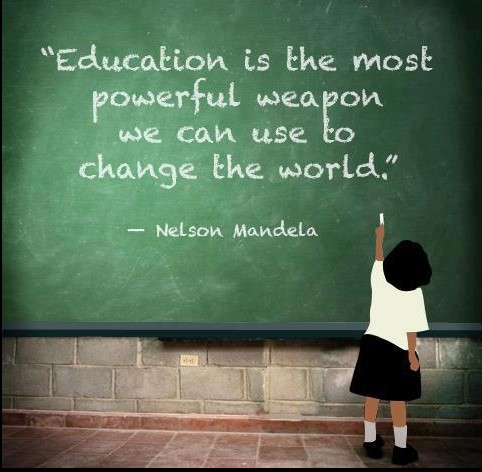 What do you think?
"Education without religion, as useful as it is, seems rather to make man a more clever devil.”

C.S. Lewis (1898-1963)
All scripture is given by inspiration of God, and is profitable for doctrine, for proof, for correction, for instruction in righteousness. (2 Tim 3:16)
Education and Curriculum
What comes to your mind when you hear or read the word ‘EDUCATION’ and ‘CURRICULUM’?
Find information about the following terms! (Group Work)
Read the article provided!
Task 1: What is Curriculum?
Find at least 3 definitions of curriculum from different experts.
Identify the common features mentioned by the different experts.
Formulate your own definition about “Curriculum” that includes the common features.
Task 2. Different approaches to Curriculum
Read at least 2 sources about different approaches to curriculum.
Summarize your findings about the different sources to Curriculum
Task 3. Curriculum and Syllabus
Are they the same or different?
How are they similar to one another?
How are they different from one another?
Summarize your answer.
Task 4. Elements of a Curriculum
What are the elements of a curriculum?
Read from at least 2 sources.
Summarize your findings briefly.
Task 5. The Importance of Curriculum
Why is curriculum important?
To whom it is important?
Read at least 2 sources
REFERENCES
http://capl.oum.edu.my/v3/download/preparatory%20programme/HQOE%201%20Fundamental%20to%20Curriculum%20Full.pdf
http://scholar.lib.vt.edu/ejournals/JITE/v32n2/hansen.html